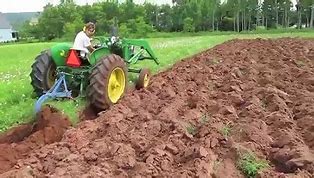 Plow the Hard Ground
Matthew 13:4; 18-19
[Speaker Notes: ID=d924773e-9a16-4d6d-9803-8cb819e99682
Recipe=text_billboard
Type=TextOnly
Variant=0
FamilyID=AccentBoxWalbaum_Zero]
The Wayside – Hard Ground
(Mat 13:4)  And as he sowed, some seed fell by the wayside; and the birds came and devoured them.

The Explanation 
(Mat 13:18)  "Therefore hear the parable of the Sower:
(Mat 13:19)  When anyone hears the word of the kingdom, and does not understand it, then the wicked one comes and snatches away what was sown in his heart. This is he who received seed by the wayside.
9/4/20XX
Plow the Hard Ground
2
How to improve the Hard Ground
1. Open the ground for seed.
(Rom 10:17)  So then faith comes by hearing, and hearing by the word of God.
9/4/20XX
Plow the Hard Ground
3
How to improve the Hard Ground
1. Be open to more seed.
(Rom 10:17)  So then faith comes by hearing, and hearing by the word of God.
2. Hard Ground needs plowing
(Rom 5:3)  And not only that, but we also glory in tribulations, knowing that tribulation produces perseverance;
(Rom 5:4)  and perseverance, character; and character, hope.
(Rom 5:5)  Now hope does not disappoint, because the love of God has been poured out in our hearts by the Holy Spirit who was given to us.
9/4/20XX
Plow the Hard Ground
4
How to improve the Hard Ground
3. “God wants me to be happy.”
I know what is fun for me?
I get to decide what God wants me to be and do.
9/4/20XX
Plow the Hard Ground
5
How to improve the Hard Ground
3. “God wants me to be happy.”
I know what is fun for me?
I get to decide what God wants me to be and do.

4. Sowing and fruit growing is not always fun.
(Mat 7:20)  Therefore by their fruits you will know them.
(Ecc 7:2)  Better to go to the house of mourning Than to go to the house of feasting, For that is the end of all men; And the living will take it to heart.
(Ecc 7:3)  Sorrow is better than laughter, For by a sad countenance the heart is made better.
9/4/20XX
Plow the Hard Ground
6
How to improve the Hard Ground
5. Don’t put too much seed on hard ground
(Mat 13:19)  When anyone hears the word of the kingdom, and does not understand it, then the wicked one comes and snatches away what was sown in his heart. This is he who received seed by the wayside.
9/4/20XX
Plow the Hard Ground
7
How to improve the Hard Ground
5. Don’t put too much seed on hard ground
(Mat 13:19)  When anyone hears the word of the kingdom, and does not understand it, then the wicked one comes and snatches away what was sown in his heart. This is he who received seed by the wayside.

6. Don’t rush the process
(Mar 4:28)  For the earth yields crops by itself: first the blade, then the head, after that the full grain in the head.
(Mar 4:29)  But when the grain ripens, immediately he puts in the sickle, because the harvest has come."
9/4/20XX
Plow the Hard Ground
8
Conclusion
You can understand

(Mar 4:21)  Also He said to them, "Is a lamp brought to be put under a basket or under a bed? Is it not to be set on a lampstand?
(Mar 4:22)  For there is nothing hidden which will not be revealed, nor has anything been kept secret but that it should come to light.
(Mar 4:23)  If anyone has ears to hear, let him hear."
9/4/20XX
Plow the Hard Ground
9
Conclusion
God’s Word can make a difference.
(Act 8:34)  So the eunuch answered Philip and said, "I ask you, of whom does the prophet say this, of himself or of some other man?"
(Act 8:35)  Then Philip opened his mouth, and beginning at this Scripture, preached Jesus to him.
(Act 8:36)  Now as they went down the road, they came to some water. And the eunuch said, "See, here is water. What hinders me from being baptized?"
(Act 8:37)  Then Philip said, "If you believe with all your heart, you may." And he answered and said, "I believe that Jesus Christ is the Son of God."
(Act 8:38)  So he commanded the chariot to stand still. And both Philip and the eunuch went down into the water, and he baptized him.
9/4/20XX
Plow the Hard Ground
10